Unroll i ContourKurs: 3D Vizuelne komunikacije - CAADUniverzitet u Beogradu, Arhitektonski fakultet
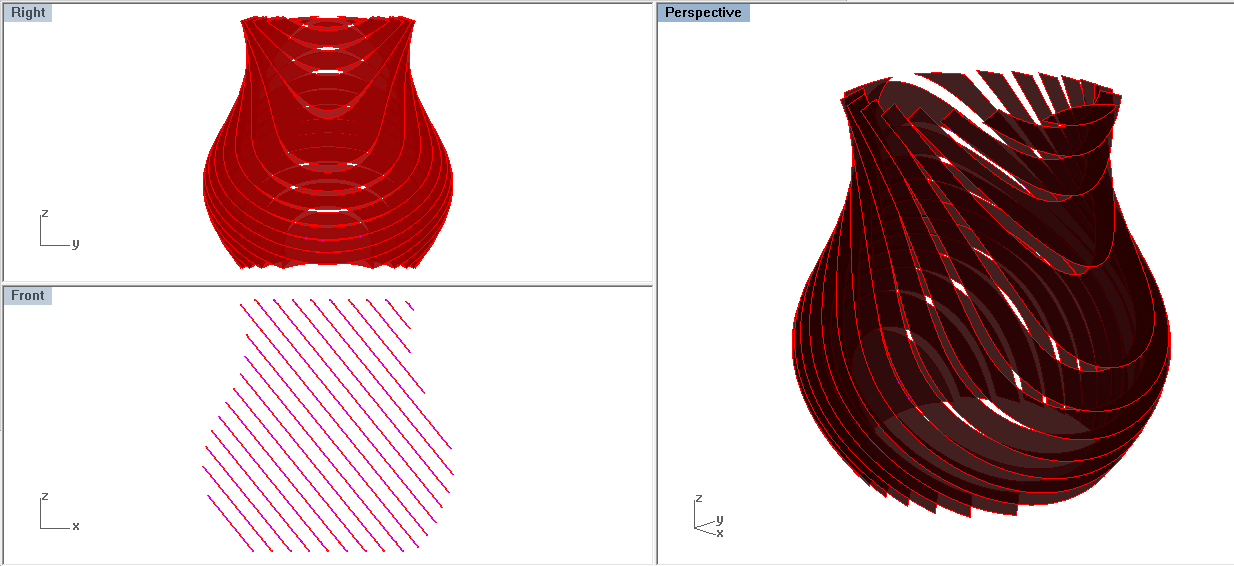 Dr Mirjana Devetaković
Beograd, 2012
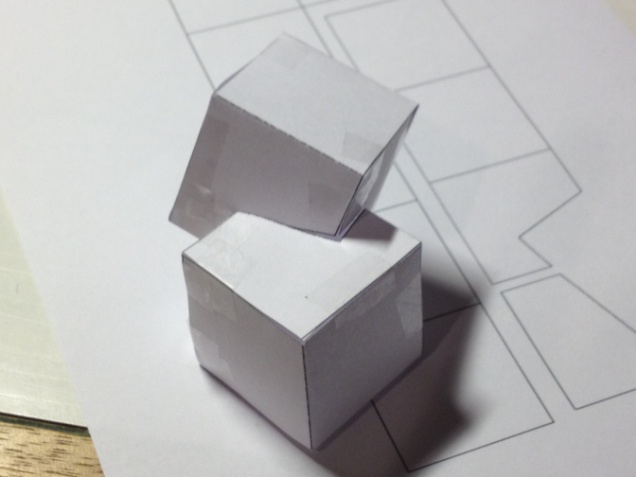 > Unroll Developable Surface
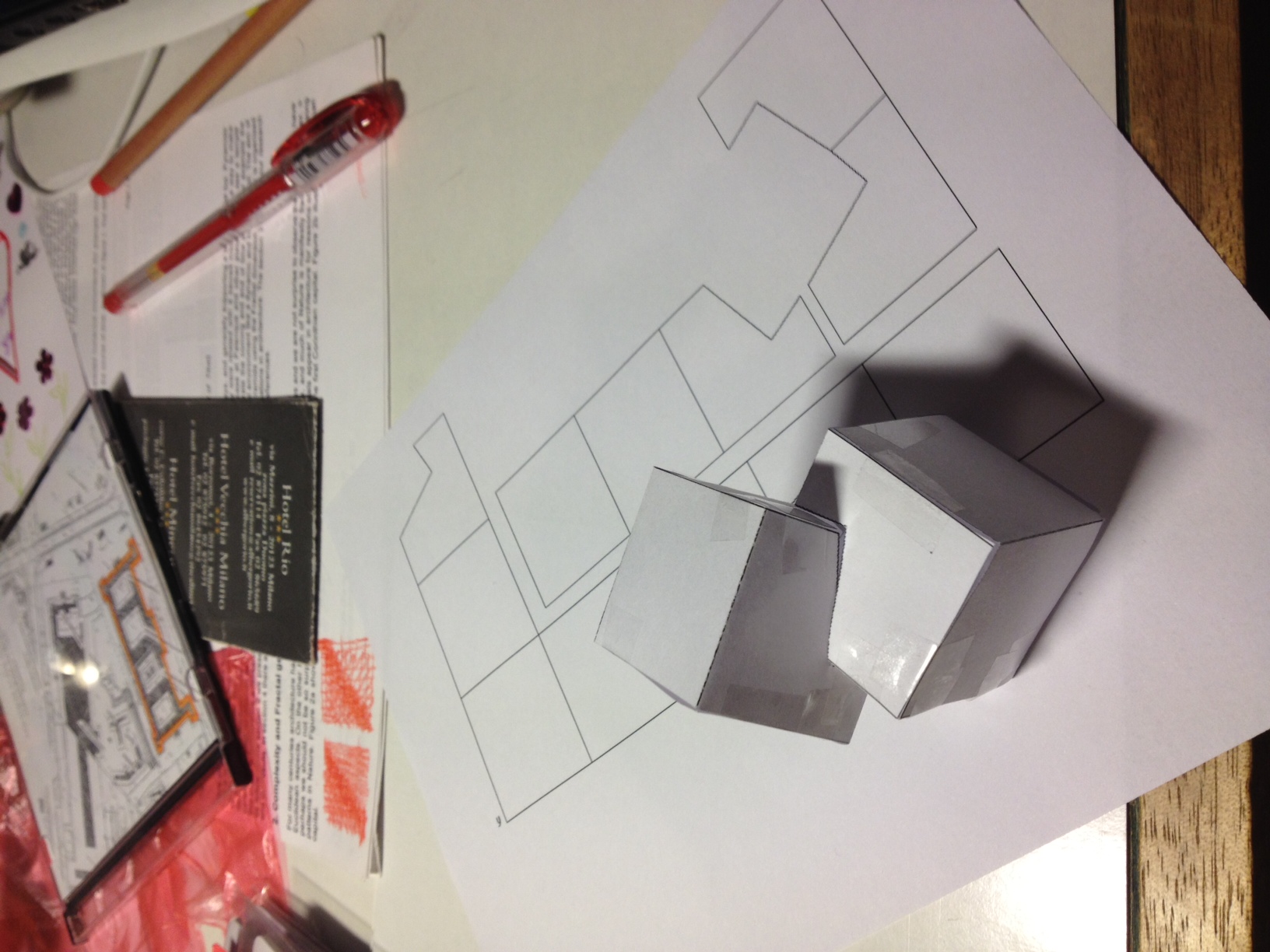 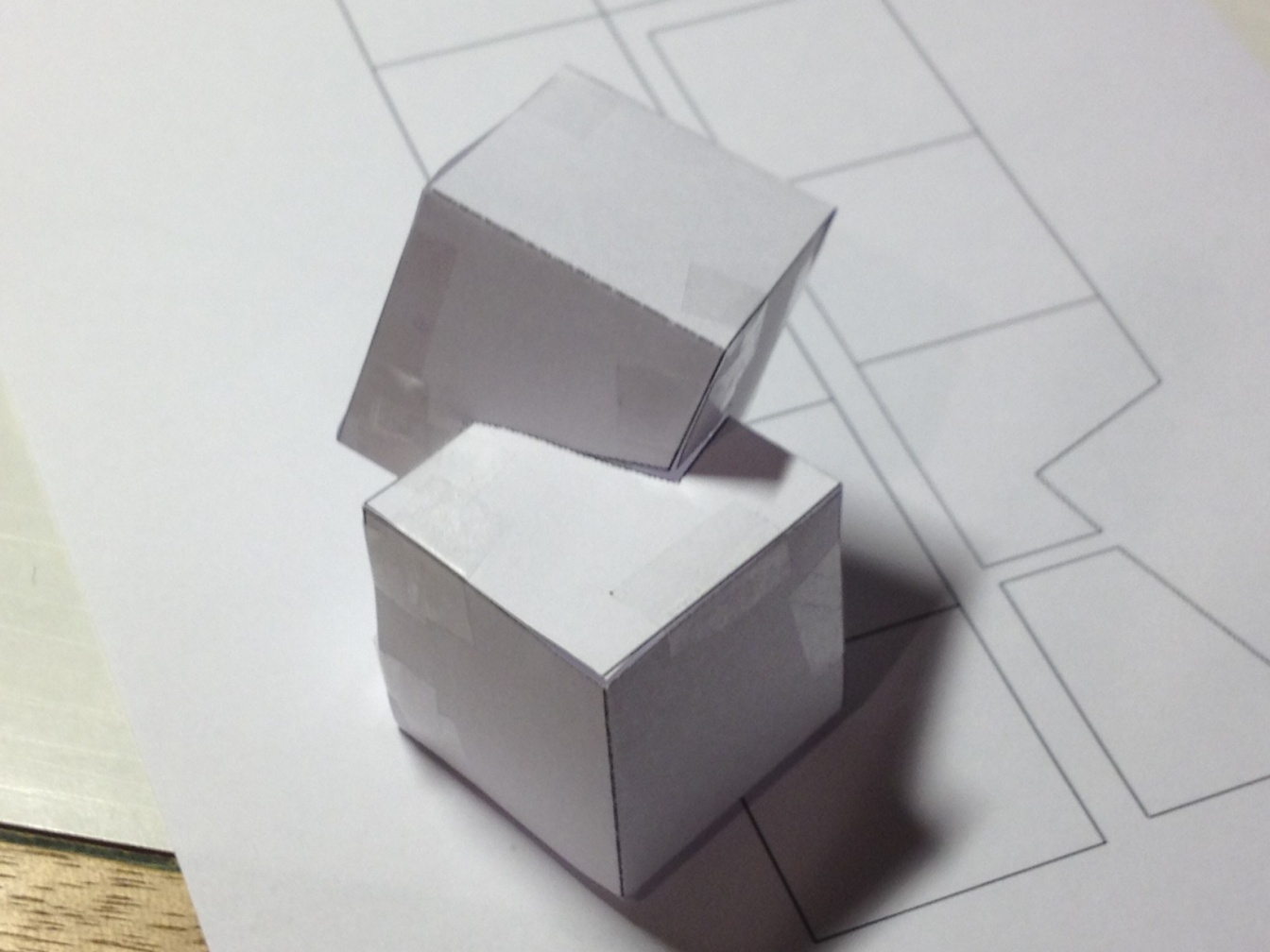 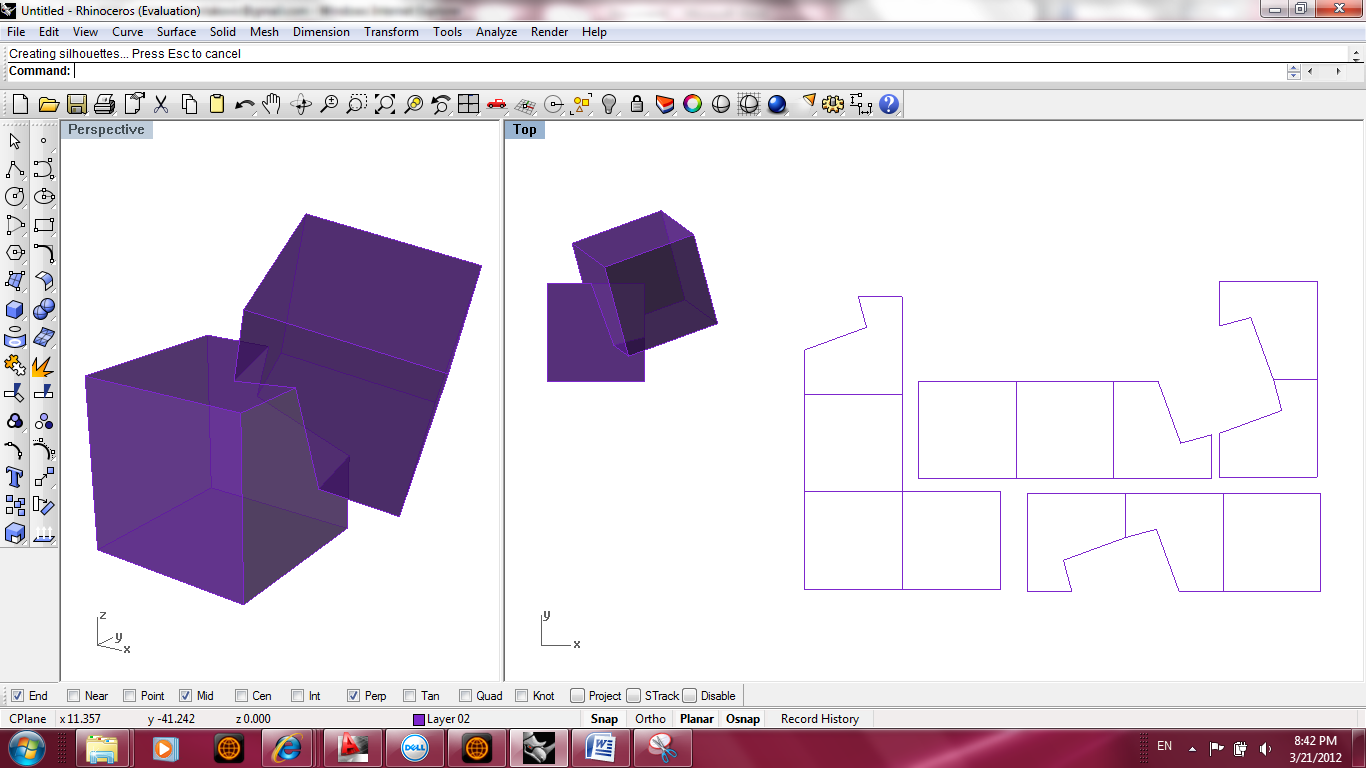 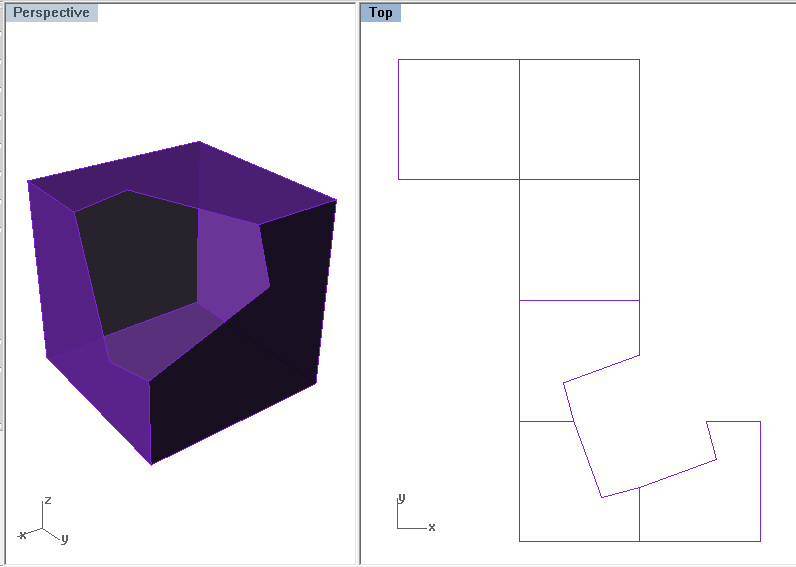 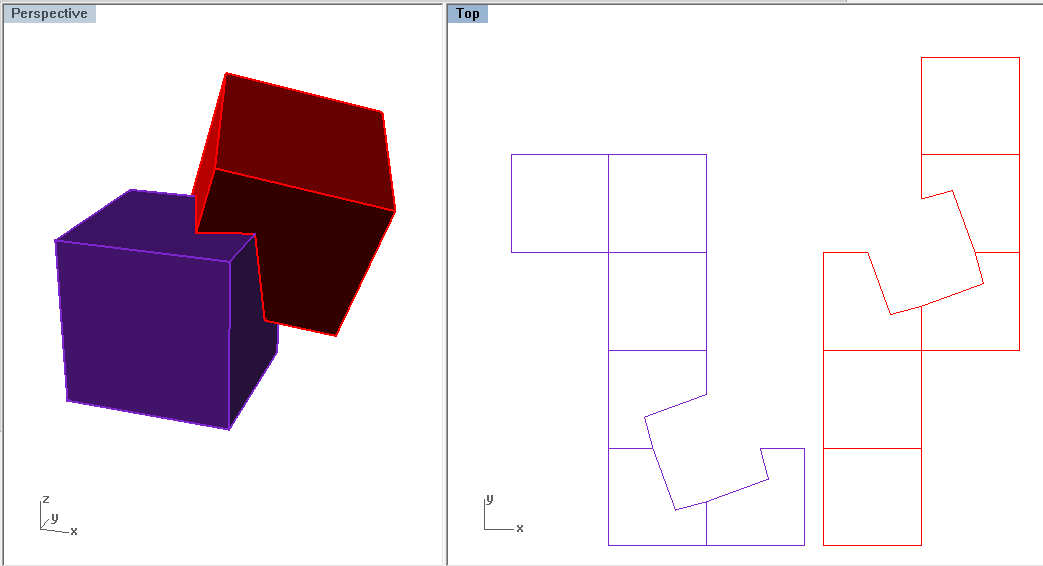 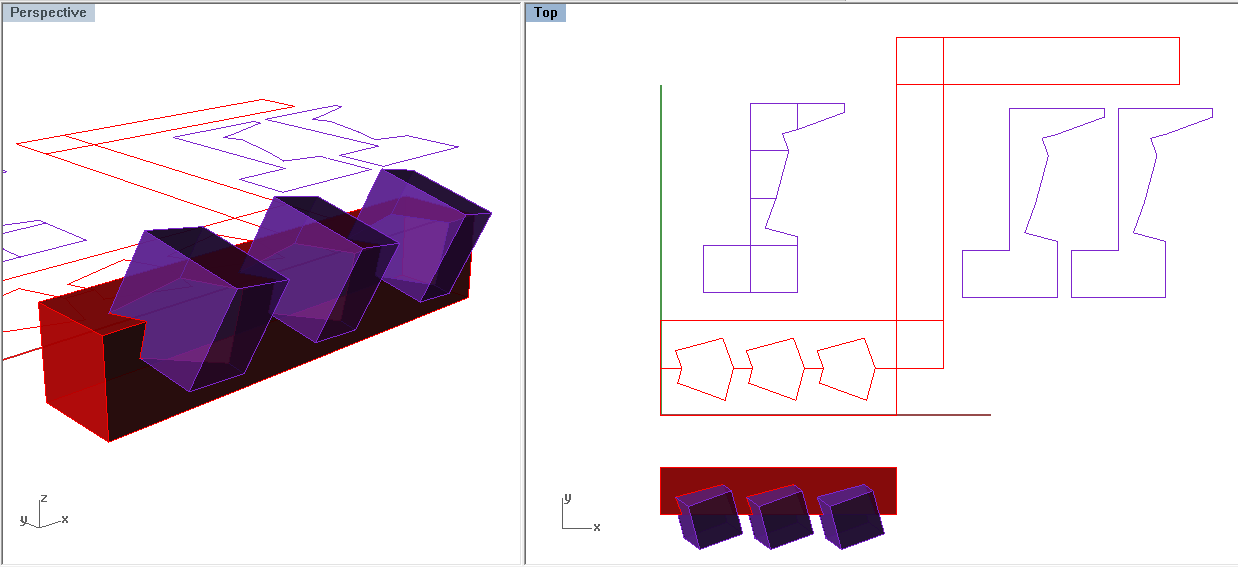 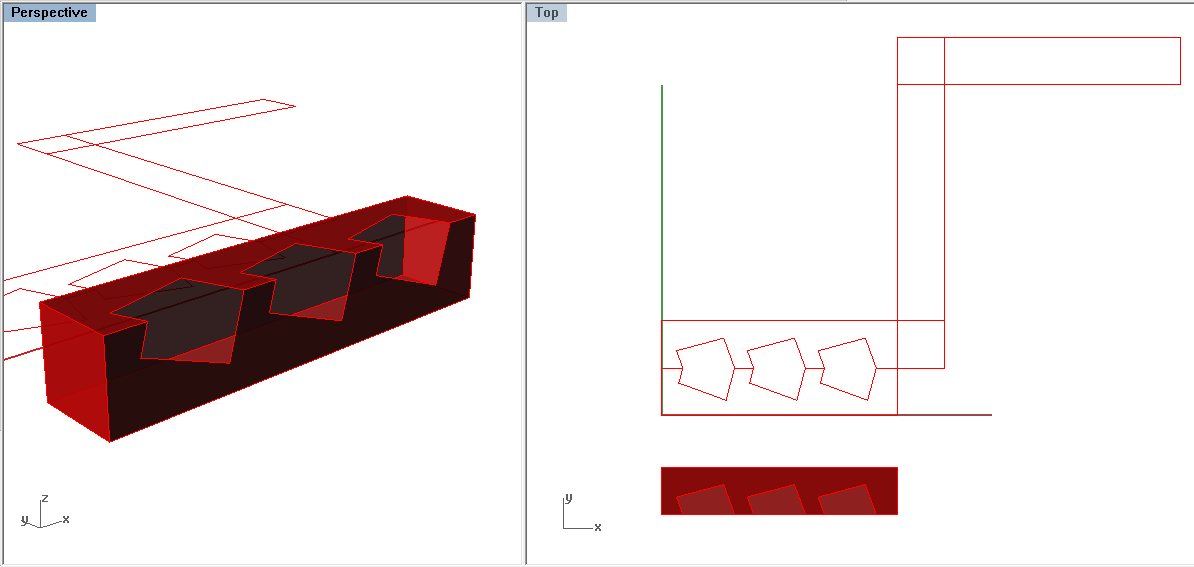 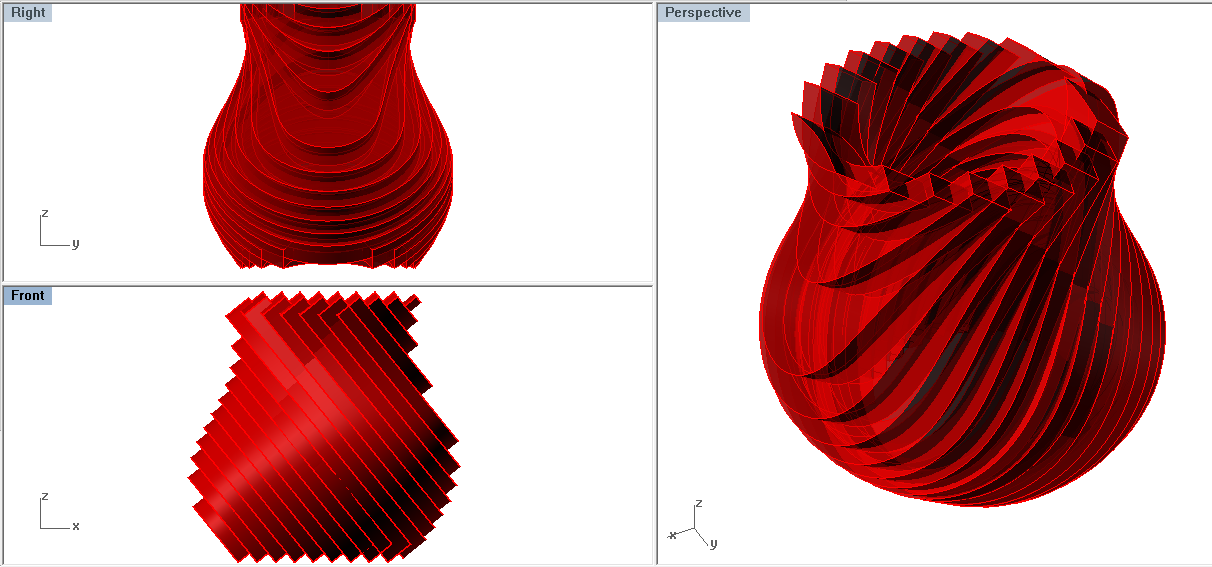 > Contour
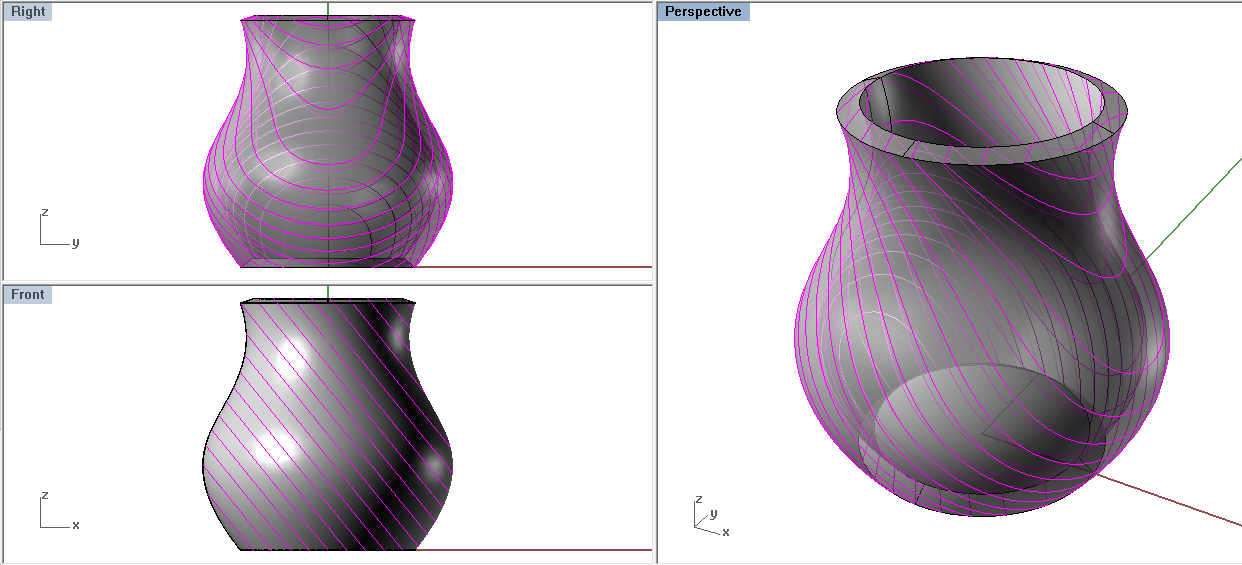 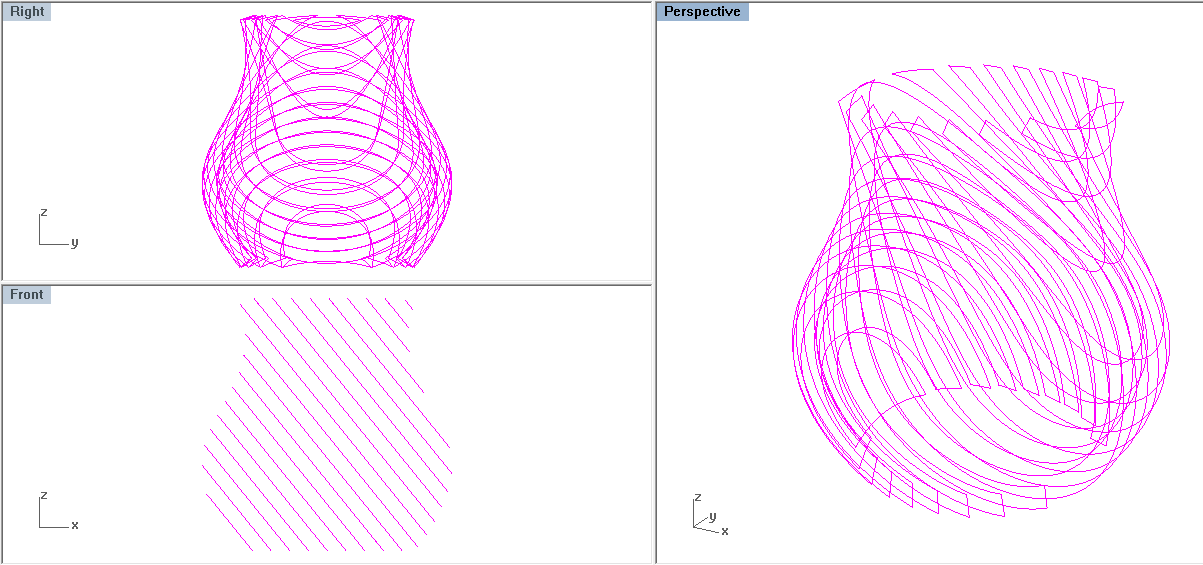 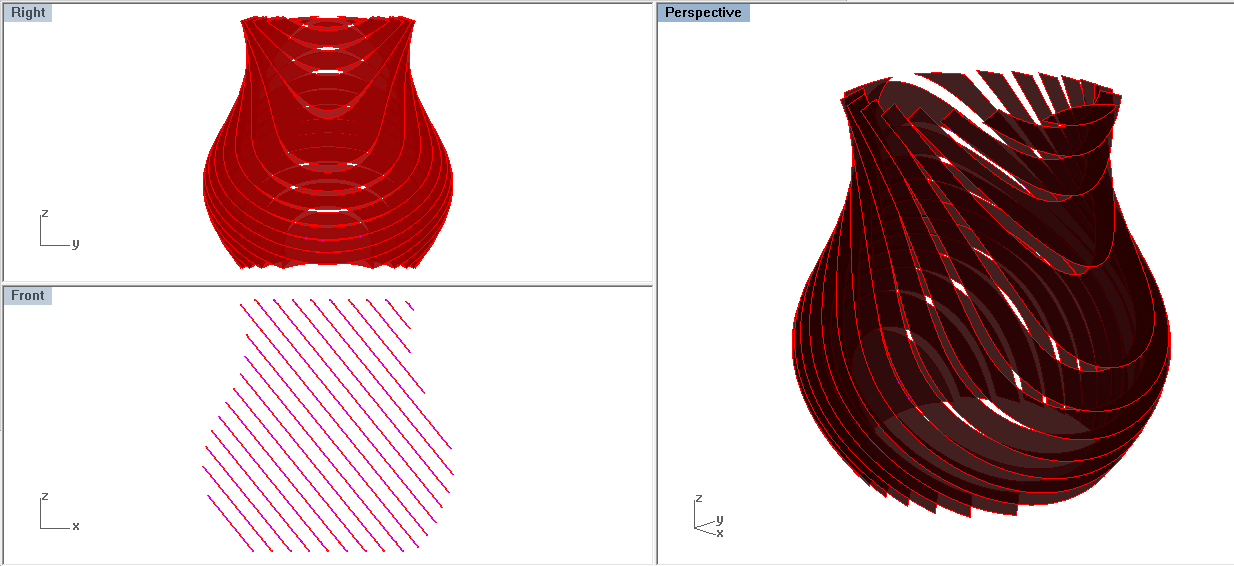 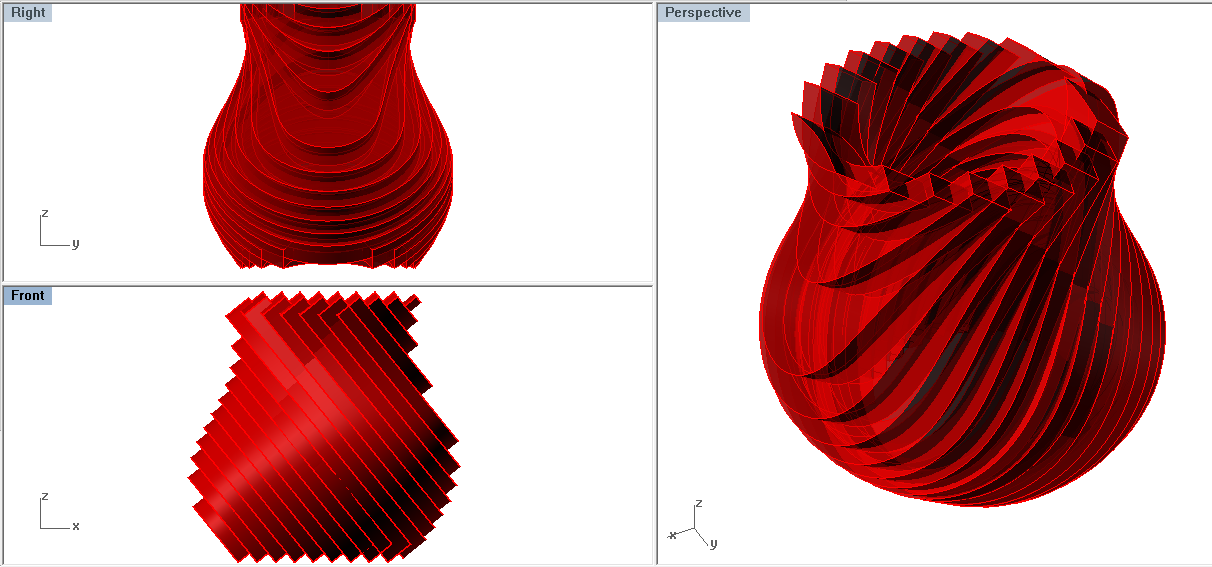